Occupations Matching Exercise
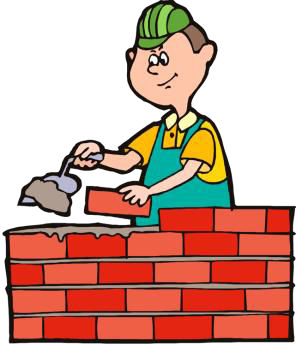 Builder
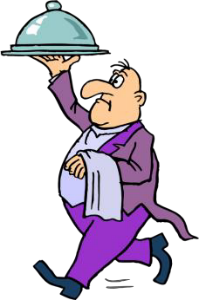 Waiter
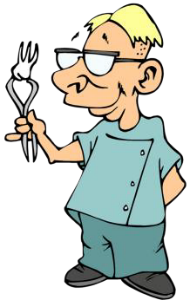 Dentist
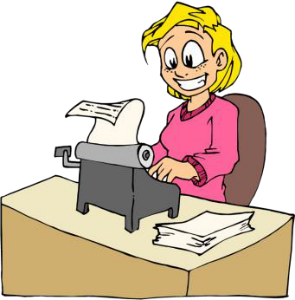 Secretary
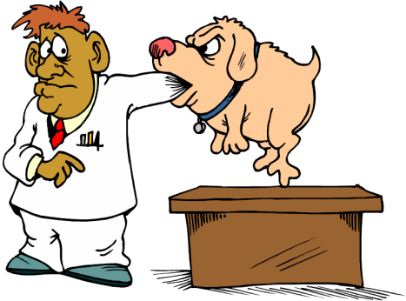 Vet
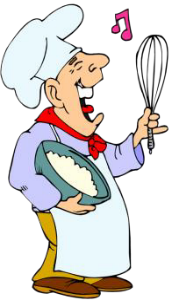 Cook
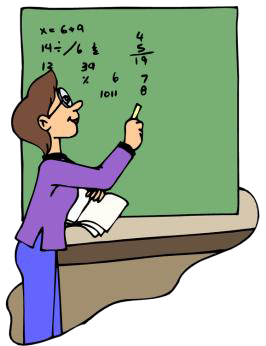 Teacher
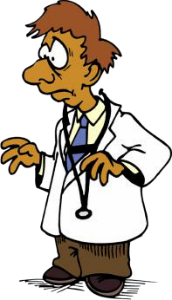 Doctor
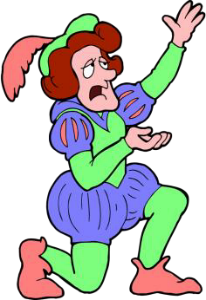 Actor
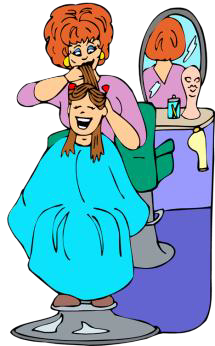 Hairdresser
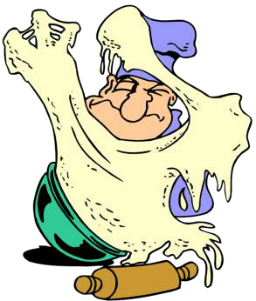 Baker
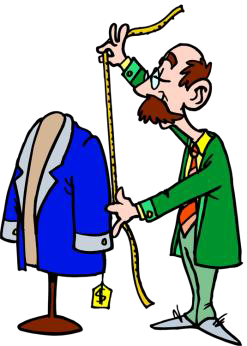 Tailor
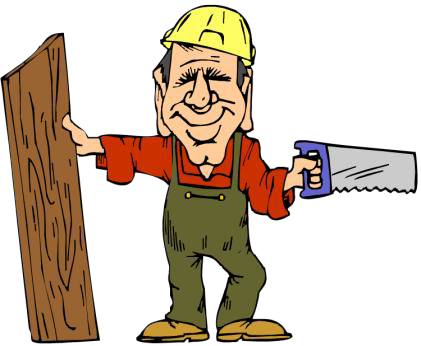 Carpenter
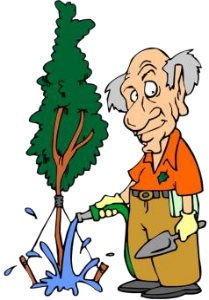 Gardener
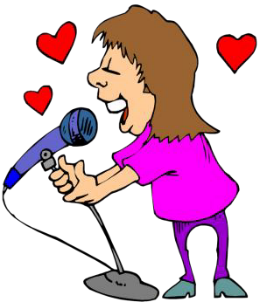 Singer
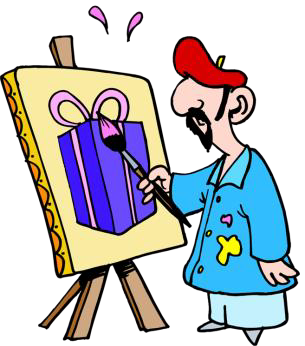 Artist
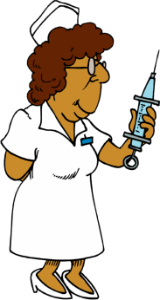 Nurse
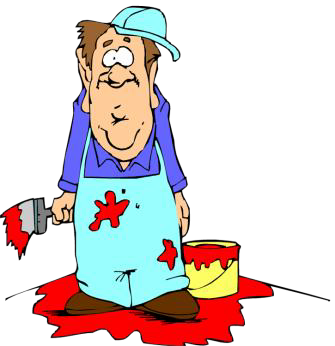 Painter
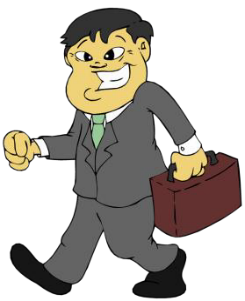 Businessman
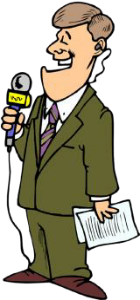 Reporter
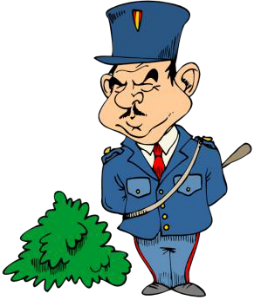 Policeman
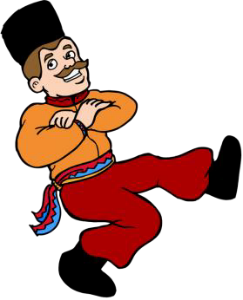 Dancer
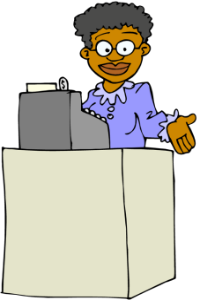 Cashier
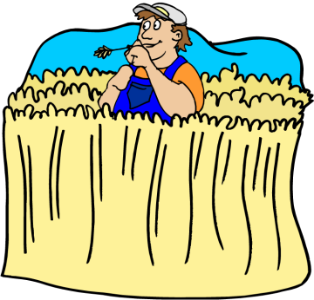 Farmer
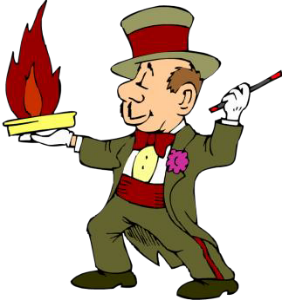 Magician